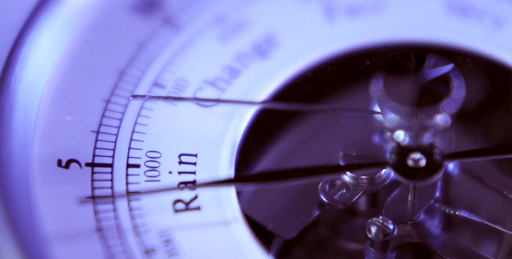 Έρευνα Καταγραφής των Πολιτικών και Κοινωνικών Εξελίξεων 5η Μέτρηση
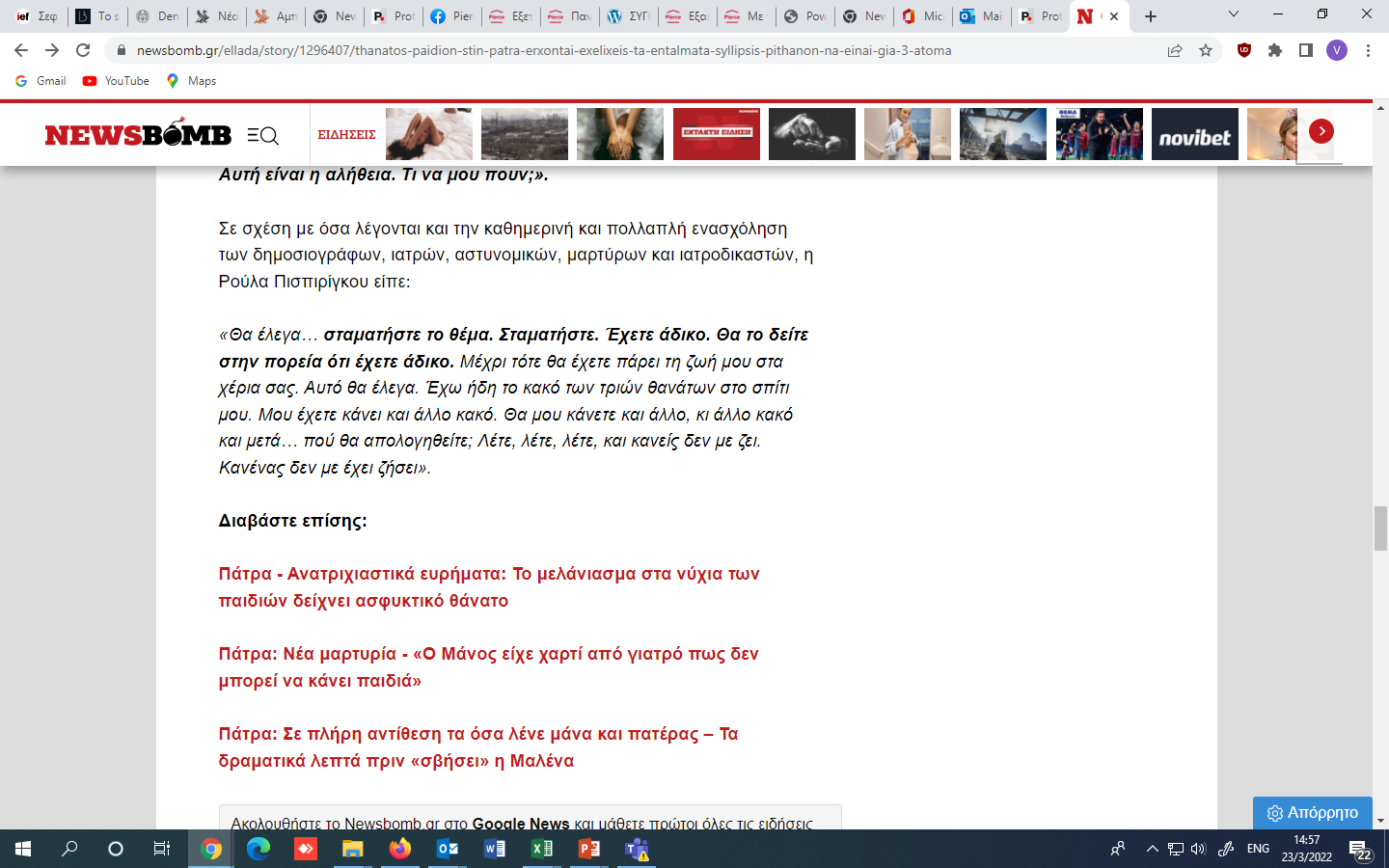 Διεξήχθη για το  


Από την 
					Μάρτιος 2023
1
ΤΑΥΤΟΤΗΤΑ  ΤΗΣ ΕΡΕΥΝΑΣ (Βάσει του Νόμου 3603/2007)
Α. ΕΠΩΝΥΜΙΑ ΕΤΑΙΡΕΙΑΣ: MRB HELLAS S.A. (Αριθμός Μητρώου ΕΣΡ:3) 
 
Β. ΕΝΤΟΛΕΑΣ ΤΗΣ ΔΗΜΟΣΚΟΠΗΣΗΣ: ΝEWS BOMB

Γ. ΣΚΟΠΟΣ ΤΗΣ ΔΗΜΟΣΚΟΠΗΣΗΣ: Αποτύπωση των απόψεων των ψηφοφόρων για τις πολιτικές εξελίξεις

Δ.  IΔΙΑΙΤΕΡΑ ΧΑΡΑΚΤΗΡΙΣΤΙΚΑ ΔΕΙΓΜΑΤΟΣ: Αντιπροσωπευτικό, βάσει της απογραφής ΕΣΥΕ 2011
ΦΥΛΟ: Άνδρες 48,6% - Γυναίκες 51,4,% 
ΗΛΙΚΙΑ: 17 και άνω
 
Ε. ΜΕΓΕΘΟΣ ΔΕΙΓΜΑΤΟΣ: 1000 άτομα 

ΓΕΩΓΡΑΦΙΚΗ ΚΑΛΥΨΗ: Πανελλαδική (Αθήνα, Θεσσαλονίκη, Αστικές, Ημιαστικές, Αγροτικές περιοχές)

ΣΤ. ΧΡΟΝΙΚΟ ΔΙΑΣΤΗΜΑ ΣΥΛΛΟΓΗΣ ΣΤΟΙΧΕΙΩΝ: 24-28 Μαρτίου 2023

Ζ. ΜΕΘΟΔΟΣ ΔΕΙΓΜΑΤΟΛΗΨΙΑΣ: Στρωματοποιημένη Πανελλαδική Δειγματοληψία. Το δείγμα των περιοχών κατανέμεται στην χώρα λαμβάνοντας υπόψην πλήρως την αναλογική αντιπροσωπευτικότητα ως προς την αστικότητα και τα πληθυσμιακά χαρακτηριστικά.  Ως προς το φύλο και την ηλικία τηρούνται ποσοστώσεις με βάση τα στοιχεία της απογραφής από την ΕΣΥΕ. Η έρευνα διεξήχθη σύμφωνα με τους κανόνες δεοντολογίας που ορίζουν ο ΣΕΔΕΑ, η WAPOR & η ΕSOMAR, μέλος των οποίων είναι η ΜRB Hellas S.A.
 
Η. ΜΕΘΟΔΟΣ ΣΥΛΛΟΓΗΣ ΤΩΝ ΣΤΟΙΧΕΙΩΝ: Τηλεφωνική έρευνα με τη χρήση του ειδικού συστήματος τηλεφωνικών συνεντεύξεων CATI (computer aided telephone interviews). Ακολουθήθηκε η διαδικασία της τυχαίας επιλογής τηλεφωνικών αριθμών- (random dialing). (Σταθερά και Κινητά Τηλέφωνα) & Διαδικτυακή έρευνα με την χρήση CAWI (αντιπροσωπευτικό του πληθυσμού από web panel)

 Θ. ΤΥΠΙΚΟ ΣΤΑΤΙΣΤΙΚΟ ΣΦΑΛΜΑ:   Τα  ελάχιστα στατιστικά σφάλματα των ποσοστών της πρόθεσης ψήφου των Βουλευτικών Εκλογών είναι :    ΝΔ ±2,79% ΣΥΡΙΖΑ ±2,68%

Ι.  ΕΛΑΧΙΣΤΕΣ ΒΑΣΕΙΣ ΤΟΥ ΔΕΙΓΜΑΤΟΣ: Για τα πολιτικά κόμματα που συγκεντρώνουν βάση ψηφοφόρων των οποίων το αστάθμιστο δείγμα είναι μεταξύ 60 - 100 ατόμων η ανάλυση επιτρέπεται αλλά είναι ενδεικτική.  Οι σημειωμένες με * βάσεις δίνουν Απολύτως ενδεικτικές αναλύσεις

ΙΑ. ΠΑΡΑΜΕΤΡΟΙ ΣΤΑΤΙΣΤΙΚΗΣ ΣΤΑΘΜΙΣΗΣ: Το συνολικό πλήρες δείγμα σταθμίζεται ως προς Φύλο - Ηλικία, Περιοχή κατοικίας, και Εκλογές Ιουλίου 2019
2
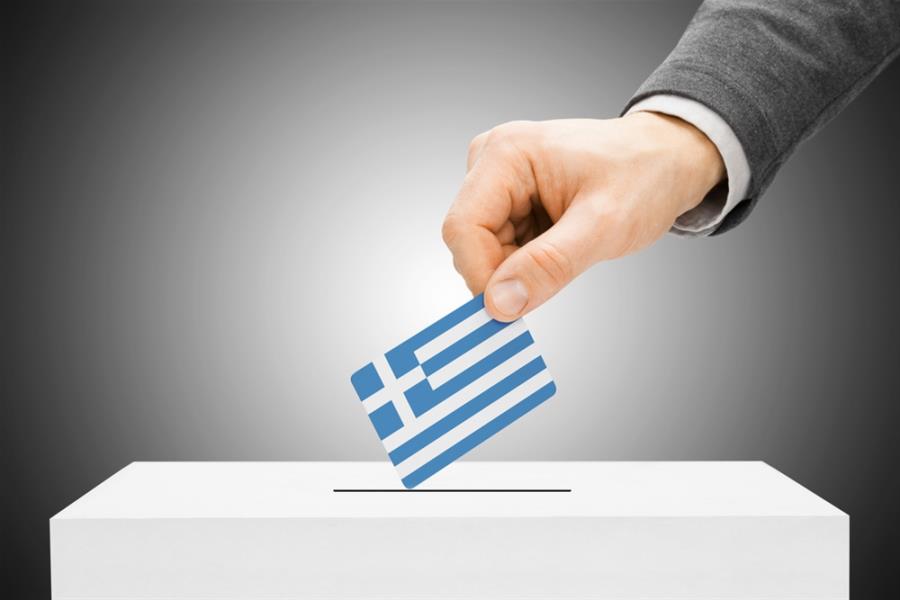 1.Πρόθεση ψήφου βουλευτικών εκλογών
Δείκτες πολιτικής συμπεριφοράς
3
Λέξεις που εκφράζουν περισσότερο τον Έλληνα για το παρόν & το μέλλον της χώρας

Λαμβάνοντας υπόψη την γενικότερη κατάσταση θα ήθελα να μου πείτε ποιες 2  λέξεις / φράσεις από αυτές που θα σας διαβάσω εκφράζουν εσάς προσωπικά περισσότερο ως Έλληνα πολίτη για το παρόν και το μέλλον της χώρας…. 
Σύνολο ερωτηθέντων (Ν=1000)
Μέχρι 2 απαντήσεις
ΑΡΝΗΤΙΚΕΣ ΛΕΞΕΙΣ
(ΤΟΥΛΑΧΙΣΤΟΝ 1 ΑΠΑΝΤΗΣΗ ΣΕ ΑΡΝΗΤΙΚΕΣ ΛΕΞΕΙΣ
75,4%
ΘΕΤΙΚΕΣ ΛΕΞΕΙΣ
ΤΟΥΛΑΧΙΣΤΟΝ 1 ΑΠΑΝΤΗΣΗ ΣΕ ΘΕΤΙΚΕΣ ΛΕΞΕΙΣ
34,8%
4
Λέξεις που εκφράζουν περισσότερο τον Έλληνα για το παρόν & το μέλλον της χώρας

Λαμβάνοντας υπόψη την γενικότερη κατάσταση της ελληνικής οικονομίας, θα ήθελα να μου πείτε ποιες 2  λέξεις / φράσεις από αυτές που θα σας διαβάσω εκφράζουν εσάς προσωπικά περισσότερο ως Έλληνα πολίτη για το παρόν και το μέλλον της χώρας…. 
Σύνολο ερωτηθέντων (Ν=1000)
Μέχρι 2 απαντήσεις
Συλλογή στοιχείων 
6- 13 Μαρτίου 2023
Συλλογή στοιχείων 
24 -28 Μαρτίου 2023
5
Λέξεις που εκφράζουν περισσότερο τον Έλληνα για το παρόν & το μέλλον της χώρας

Λαμβάνοντας υπόψη την γενικότερη κατάσταση της ελληνικής οικονομίας, θα ήθελα να μου πείτε ποιες 2  λέξεις / φράσεις από αυτές που θα σας διαβάσω εκφράζουν εσάς προσωπικά περισσότερο ως Έλληνα πολίτη για το παρόν και το μέλλον της χώρας…. 
Σύνολο ερωτηθέντων (Ν=1000)
Μέχρι 2 απαντήσεις
Συλλογή στοιχείων 
6- 13 Μαρτίου 2023
Συλλογή στοιχείων 
24 -28 Μαρτίου 2023
6
Λέξεις που εκφράζουν περισσότερο τον Έλληνα για το παρόν & το μέλλον της χώραςΑνάλυση βάσει φύλου και ηλικίαςΔημογραφική Ανάλυση & Ψηφοφόροι Βουλευτικών Εκλογών Ιουλίου 2019
%
7
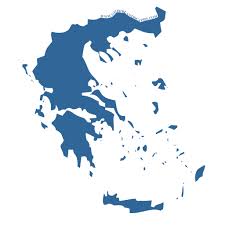 Πρόθεση ψήφου Βουλευτικών Εκλογών 
Σύνολο ερωτηθέντων (Ν=1000)
Συλλογή στοιχείων 
24-28 Μαρτίου 2023
%
3,3%
Σύνολο 
Αδιευκρίνιστης 
Ψήφου
16 %
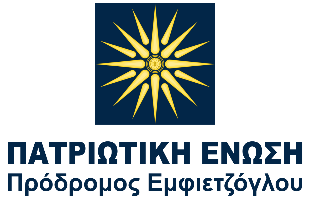 Άλλο 
Κόμμα
ΔΕΝ 
ΑΠΟΦΑΣΙΣΑ 
ΔΕΝ ΑΠΑΝΤΩ
ΛΕΥΚΟ 
ΑΚΥΡΟ
ΑΠΟΧΗ
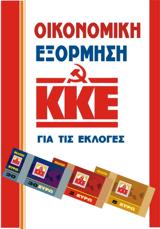 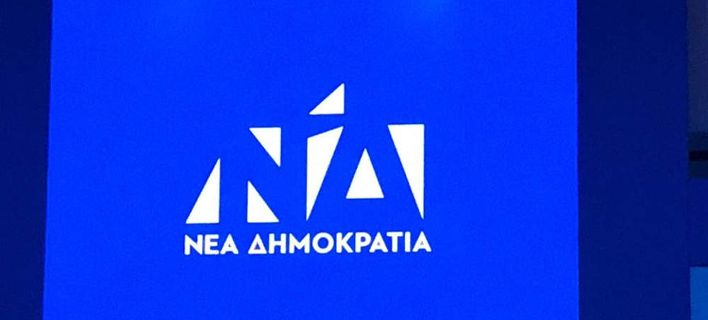 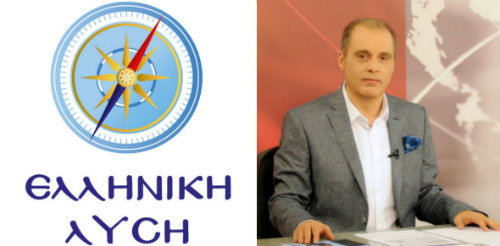 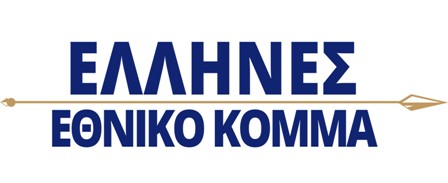 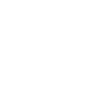 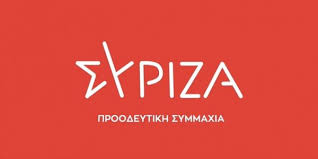 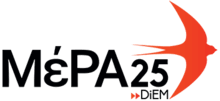 ΠΑΤΡΙΩΤΙΚΗ ΕΝΩΣΗ
Π. Εμφιετζόγλου
Κ. Μπογδάνος
Στατιστικό Σφάλμα: ΝΔ ±2,79% ΣΥΡΙΖΑ ±2,68%
8
Πρόθεση ψήφου Βουλευτικών Εκλογών 
Σύνολο ερωτηθέντων (Ν=1000)
Συλλογή στοιχείων 
16-24 Μαρτίου 2023
Ανάλυση σε φύλο και ηλικία
9
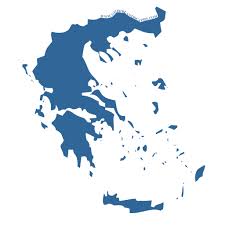 Πρόθεση ψήφου Βουλευτικών Εκλογών 
Σύνολο ερωτηθέντων (Ν=1000)
Συλλογή στοιχείων 
6-13 Μαρτίου 2023
%
2,9%
Σύνολο 
Αδιευκρίνιστης 
Ψήφου
17,4 %
Άλλο 
Κόμμα
ΔΕΝ 
ΑΠΟΦΑΣΙΣΑ 
ΔΕΝ ΑΠΑΝΤΩ
ΛΕΥΚΟ 
ΑΚΥΡΟ
ΑΠΟΧΗ
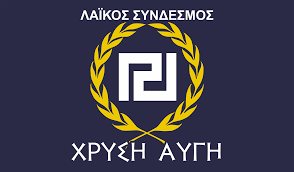 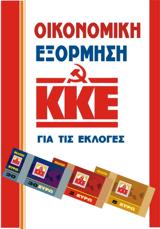 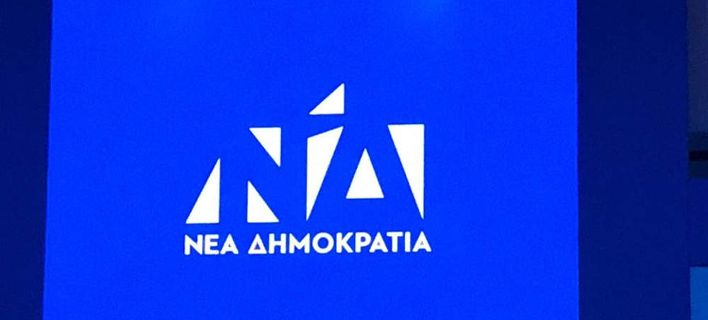 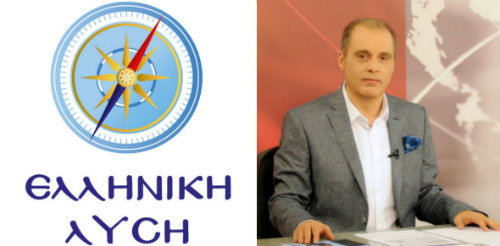 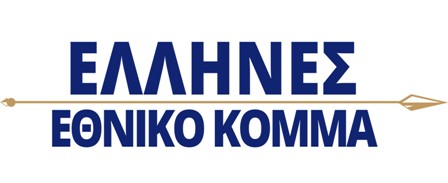 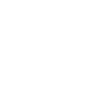 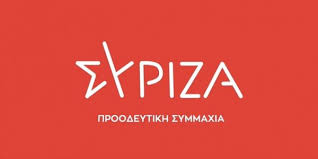 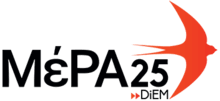 Στατιστικό Σφάλμα: ΝΔ ±2,30% ΣΥΡΙΖΑ ±2,22%
10
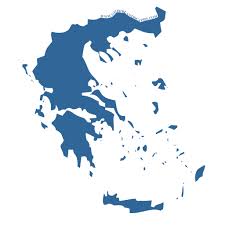 Πρόθεση ψήφου Βουλευτικών Εκλογών 
Διαχρονική Εξέλιξη
Διαφορά 
ΝΔ - ΣΥΡΙΖΑ
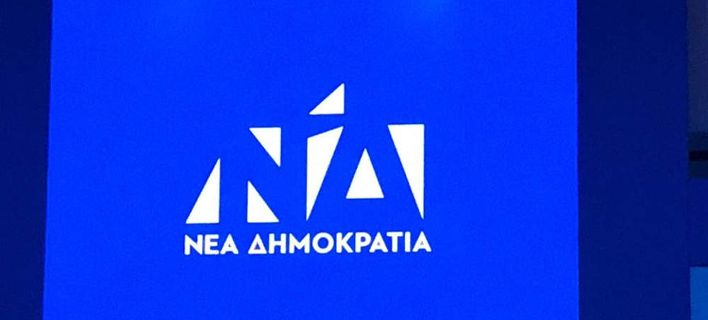 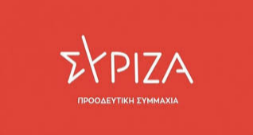 11
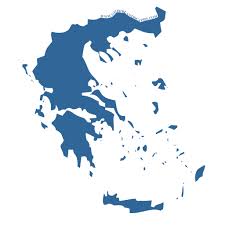 Πρόθεση ψήφου Βουλευτικών Εκλογών 
Διαχρονική Εξέλιξη
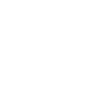 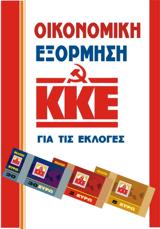 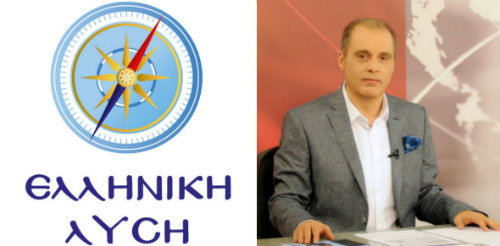 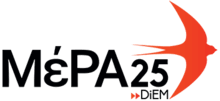 12
Συσπειρώσεις/μετακινήσεις ψηφοφόρων
Συλλογή στοιχείων 
24-28 Μαρτίου 2023
Συσπείρωση & Διαρροές ΝΔ
Συσπείρωση & Διαρροές ΣΥΡΙΖΑ
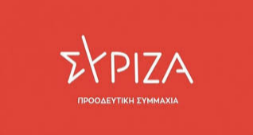 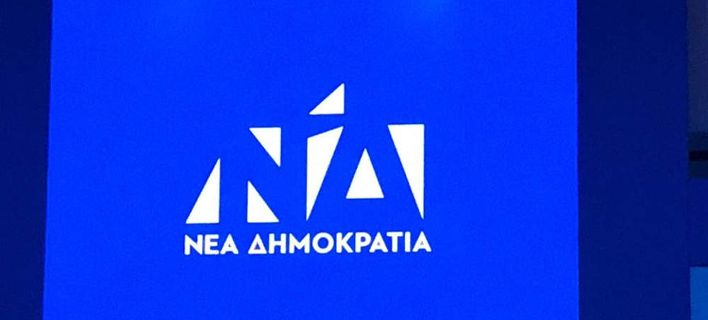 Αδιευκρίνιστη
Ψήφος
Αδιευκρίνιστη
Ψήφος
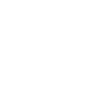 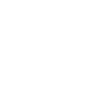 67,5%
67,4%
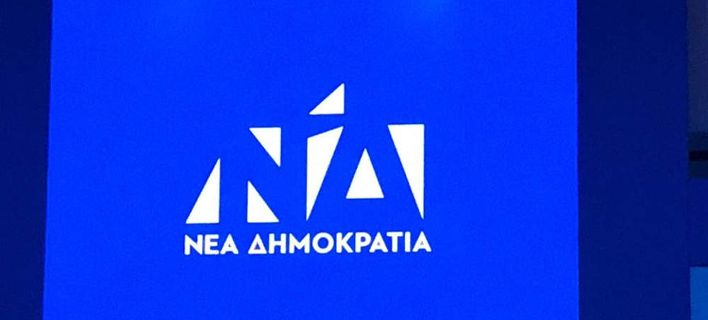 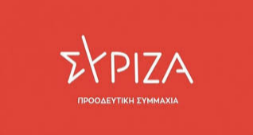 Άλλο Κόμμα
Άλλο Κόμμα
13
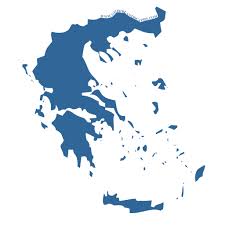 Αναγωγή στα Έγκυρα
Συλλογή στοιχείων 
24-28 Μαρτίου 2023
%
3,6%
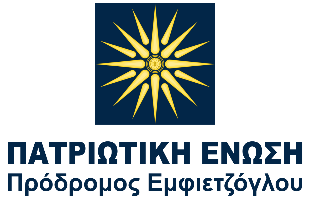 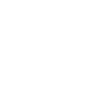 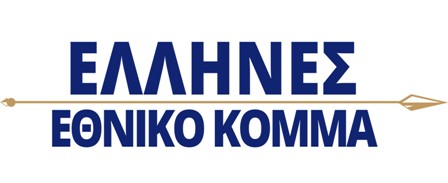 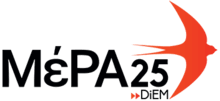 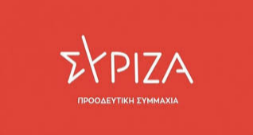 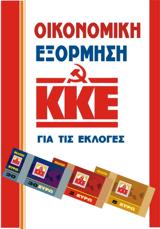 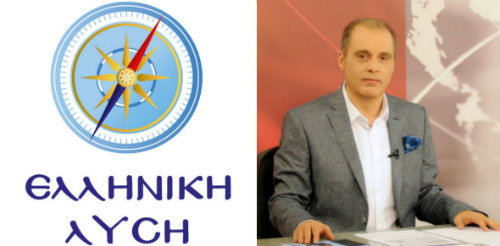 Άλλο 
Κόμμα
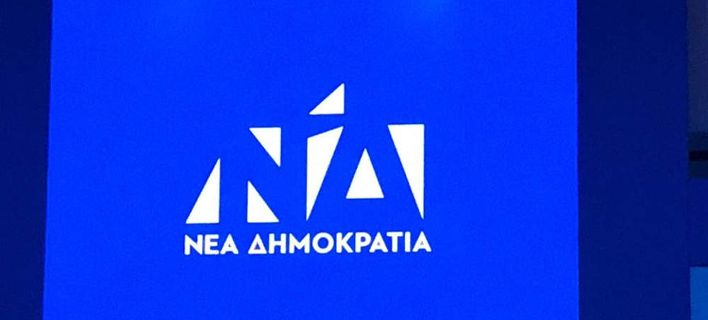 Δεν Αποφάσισα
/ ΔΑ
ΠΑΤΡΙΩΤΙΚΗ ΕΝΩΣΗ
Π. Εμφιετζόγλου
Κ. Μπογδάνος
14
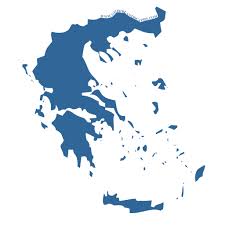 Αναγωγή στα Έγκυρα
Συλλογή στοιχείων 
6-13 Μαρτίου 2023
%
3,2%
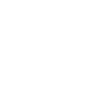 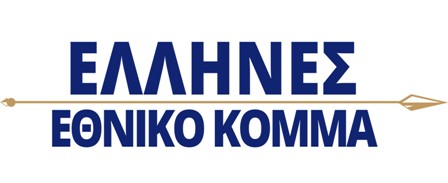 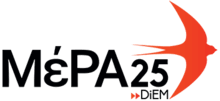 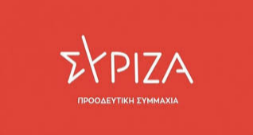 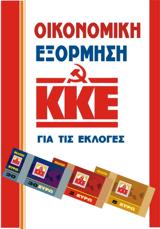 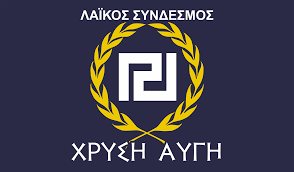 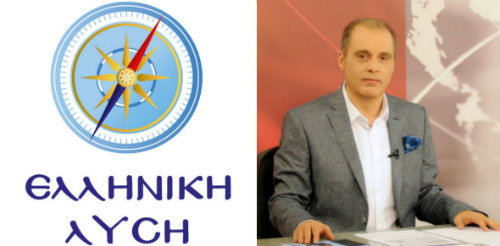 Άλλο 
Κόμμα
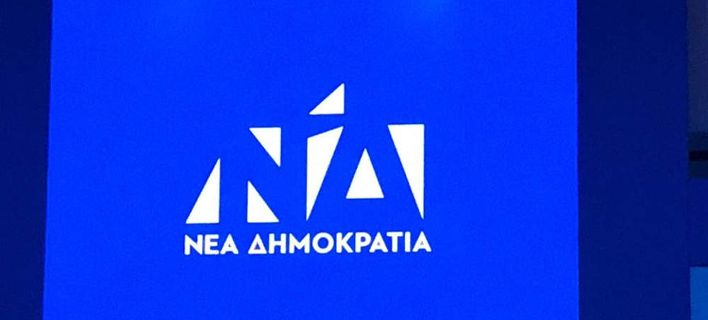 Δεν Αποφάσισα
/ ΔΑ
15
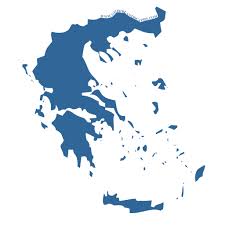 Αναγωγή στο Σύνολο
Συλλογή στοιχείων 
24-28 Μαρτίου 2023
%
3,9%
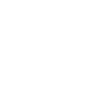 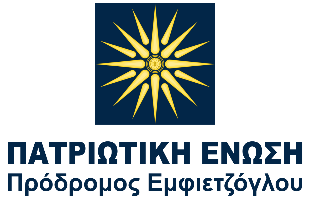 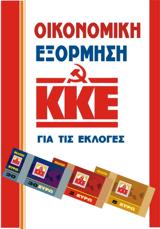 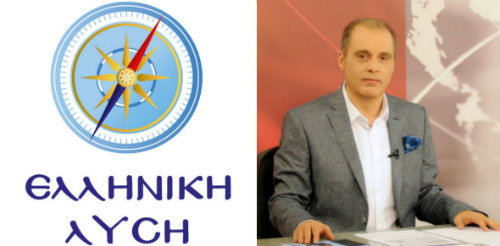 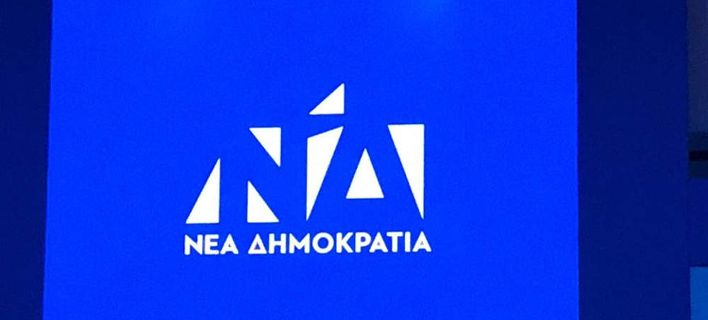 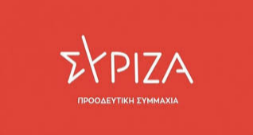 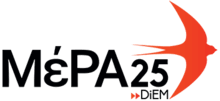 Άλλο 
Κόμμα
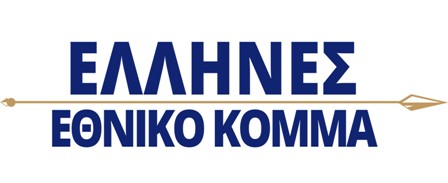 ΠΑΤΡΙΩΤΙΚΗ ΕΝΩΣΗ
Π. Εμφιετζόγλου
Κ. Μπογδάνος
16
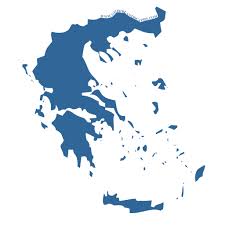 Αναγωγή στο Σύνολο
Συλλογή στοιχείων 
6-13 Μαρτίου 2023
%
3,5%
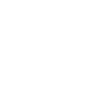 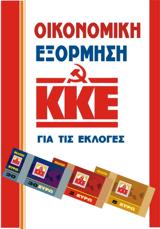 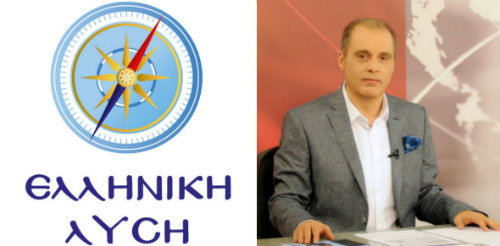 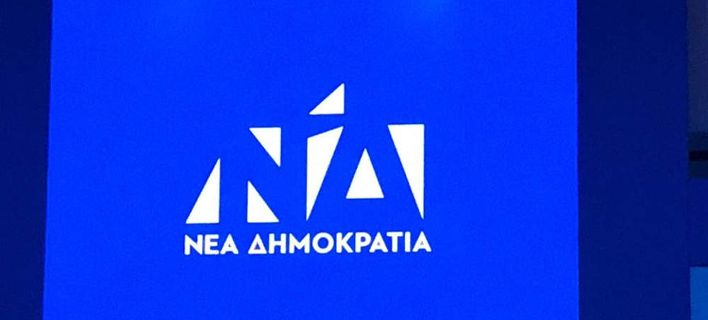 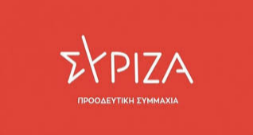 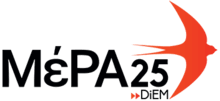 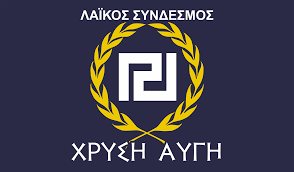 Άλλο 
Κόμμα
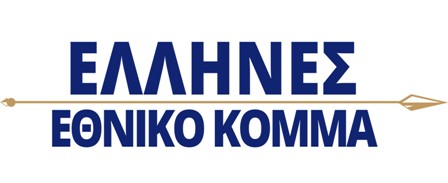 17
ΝΔ  ή ΣΥΡΙΖΑ θα θέλατε να κερδίσει έστω και με μια ψήφο;

Σύνολο ερωτηθέντων (Ν=1000)
Διαφορά 3,5%
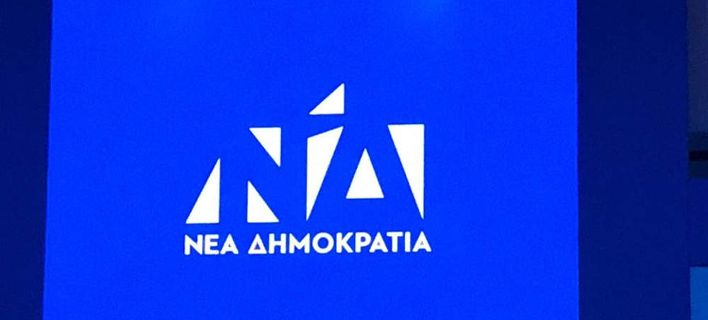 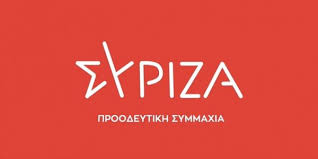 18
Και ποιο από τα δύο κόμματα ΝΔ ή ΣΥΡΙΖΑ θα θέλατε να κερδίσει έστω και με μια ψήφο διαφορά στις επερχόμενες Βουλευτικές Εκλογές;
ΝΔ  ή ΣΥΡΙΖΑ θα θέλατε να κερδίσει έστω και με μια ψήφο;

Σύνολο ερωτηθέντων (Ν=1000)
+2,6%
+7%
+6,2%
+6,8%
+3,5%
Συλλογή στοιχείων 
24- 28 Μαρτίου 2023
Συλλογή στοιχείων 
6- 13 Μαρτίου 2023
%
19
ΝΔ  ή ΣΥΡΙΖΑ θα θέλατε να κερδίσει έστω και με μια ψήφο;
Ψηφοφόροι Βουλευτικών Εκλογών Ιουλίου 2019
20
Και ποιο από τα δύο κόμματα ΝΔ ή ΣΥΡΙΖΑ θα θέλατε να κερδίσει έστω και με μια ψήφο διαφορά στις επερχόμενες Βουλευτικές Εκλογές;
20
ΝΔ  ή ΣΥΡΙΖΑ θα σας ενοχλούσε αν κερδίσει έστω και με μια ψήφο;

Σύνολο ερωτηθέντων (Ν=1000)
Διαφορά 1,3%
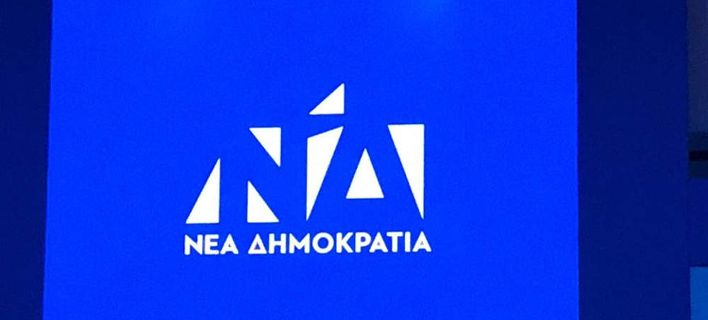 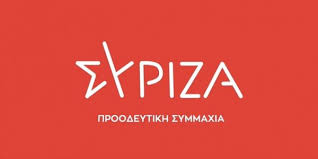 21
Ποιο από τα δύο ΝΔ ή ΣΥΡΙΖΑ ή θα σας ενοχλούσε εάν κέρδιζε έστω και με μια ψήφο διαφορά στις επερχόμενες Βουλευτικές Εκλογές ;
ΝΔ  ή ΣΥΡΙΖΑ θα σας ενοχλούσε αν κερδίσει έστω και με μια ψήφο;

Σύνολο ερωτηθέντων (Ν=1000)
+1,3%
+1,5%
+1,3%
+7,3%
+0,5%
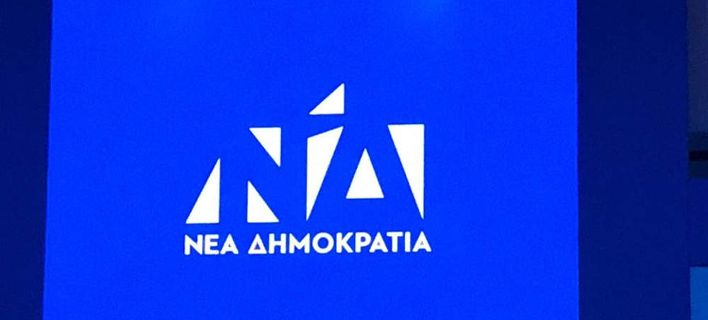 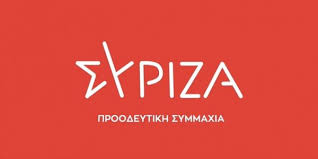 Συλλογή στοιχείων 
6- 13 Μαρτίου 2023
Συλλογή στοιχείων 
24-28 Μαρτίου 2023
%
22
ΝΔ  ή ΣΥΡΙΖΑ θα σας ενοχλούσε αν κερδίσει έστω και με μια ψήφο;
Ψηφοφόροι Βουλευτικών Εκλογών Ιουλίου 2019
23
Ποιο από τα δύο ΝΔ ή ΣΥΡΙΖΑ ή θα σας ενοχλούσε εάν κέρδιζε έστω και με μια ψήφο διαφορά στις επερχόμενες Βουλευτικές Εκλογές ;
23
Στάση απέναντι στην ΝΔ / στο ΣΥΡΙΖΑ
Σύνολο ερωτηθέντων (Ν=1000)
Επιλέγω την ΝΔ…
31,8%
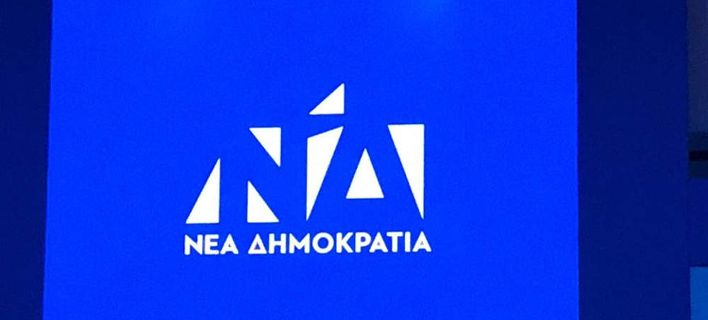 Επιλέγω τον ΣΥΡΙΖΑ …
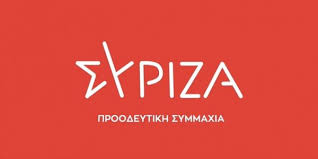 28,3%
24
Ποια από τις παρακάτω φράσεις σας εκφράζει καλύτερα ως προς την ΝΔ / τον ΣΥΡΙΖΑ
Στάση απέναντι στην ΝΔ / στο ΣΥΡΙΖΑ
Σύνολο ερωτηθέντων (Ν=1000)
ΟPEN TV 
Συλλογή στοιχείων 
6- 13 Μαρτίου 2023
NEWSBOMB
Συλλογή στοιχείων 
24- 28 Μαρτίου 2023
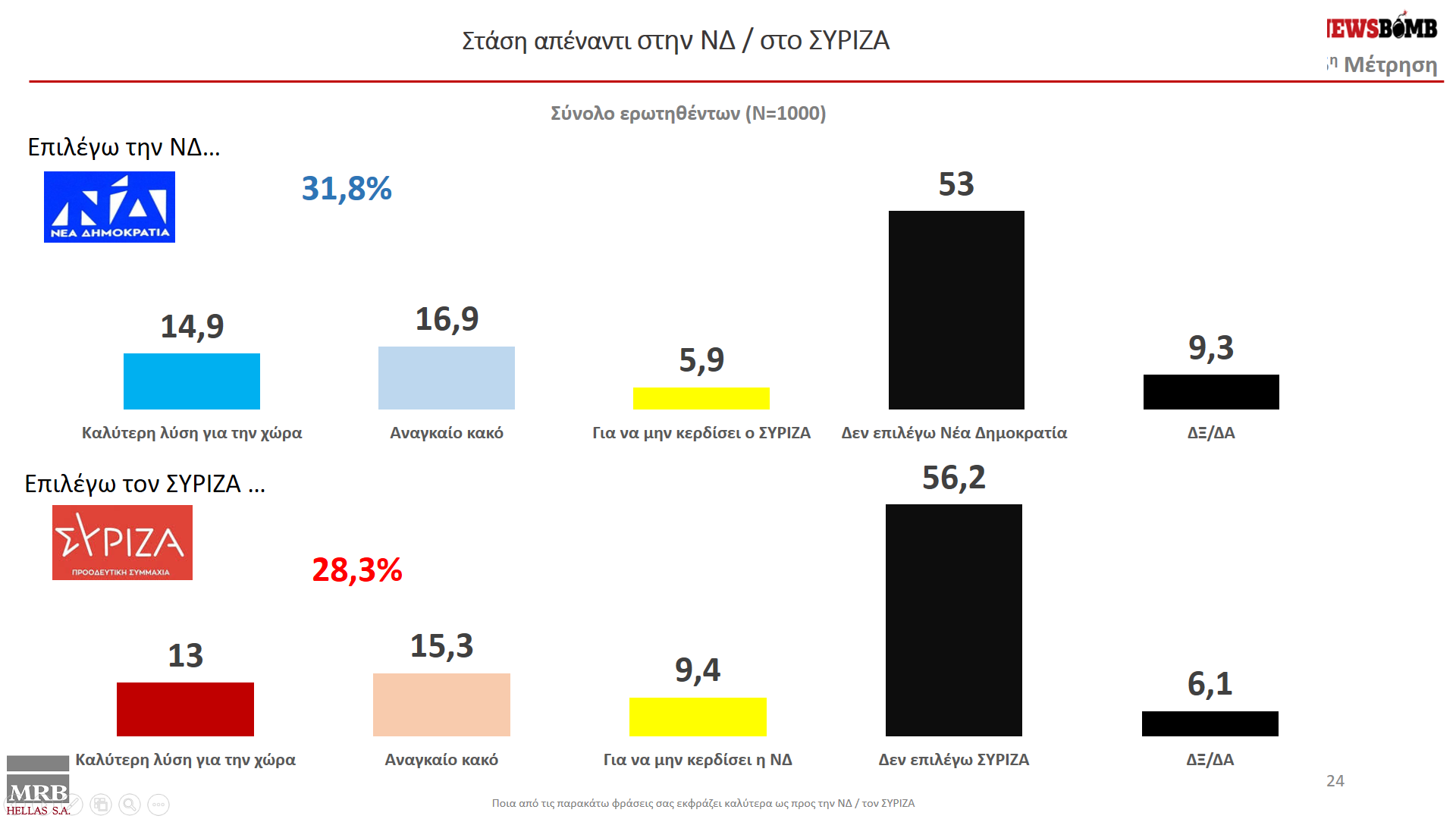 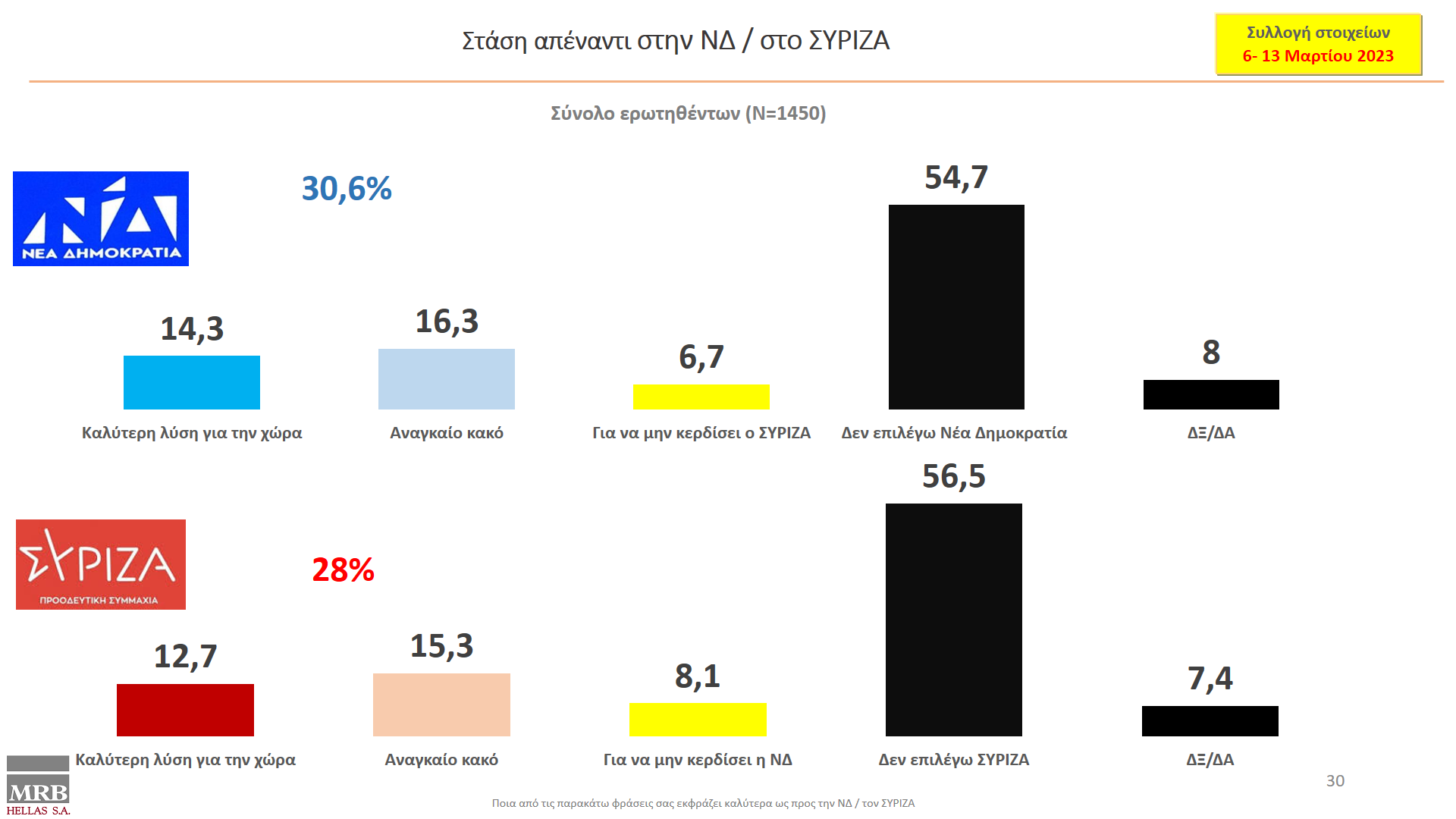 Επιλέγω την ΝΔ…
Επιλέγω τον ΣΥΡΙΖΑ …
25
Ποια από τις παρακάτω φράσεις σας εκφράζει καλύτερα ως προς την ΝΔ / τον ΣΥΡΙΖΑ
Παράσταση νίκης κόμματος σε βουλευτικές εκλογέςΣύνολο ερωτηθέντων (Ν=1000)
Διαφορά 17,1 %
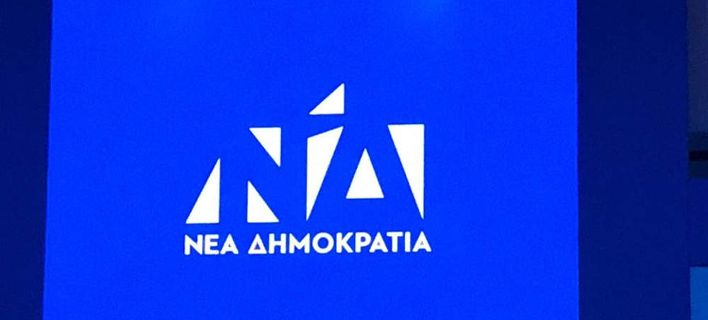 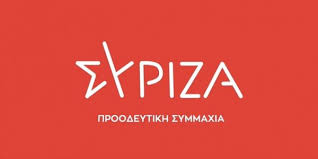 %
26
Ανεξάρτητα από τις κομματικές σας προτιμήσεις, ποιο κόμμα πιστεύετε ότι θα κερδίσει στις επερχόμενες Βουλευτικές Εκλογές;
26
Παράσταση νίκης κόμματος
Παράσταση νίκης κόμματος σε βουλευτικές εκλογέςΣύνολο ερωτηθέντων (Ν=1000)
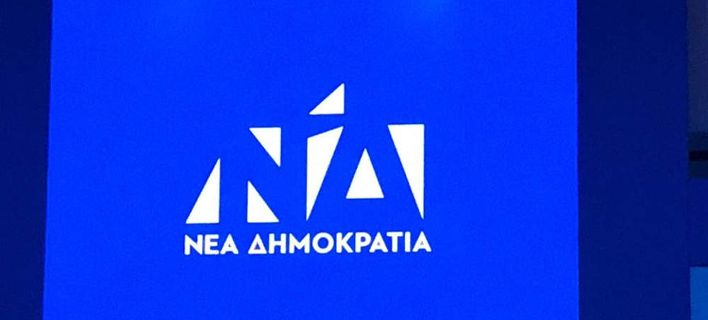 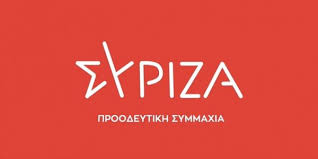 Συλλογή στοιχείων 
6- 13 Μαρτίου 2023
Συλλογή στοιχείων 
24- 28 Μαρτίου 2023
%
27
Παράσταση νίκης κόμματος σε βουλευτικές εκλογές
Ανάλυση βάσει φύλου και ηλικίαςΔημογραφική Ανάλυση & Ψηφοφόροι Βουλευτικών Εκλογών Ιουλίου 2019
%
Ανεξάρτητα από τις κομματικές σας προτιμήσεις, ποιο κόμμα πιστεύετε ότι θα κερδίσει στις επερχόμενες Βουλευτικές Εκλογές;
28
28
Εικόνα Πολιτικών Αρχηγών  / Δημοτικότητα
Συλλογή στοιχείων 
24- 28 Μαρτίου 2023
Σύνολο ερωτηθέντων (Ν=1000)
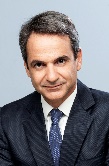 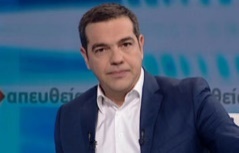 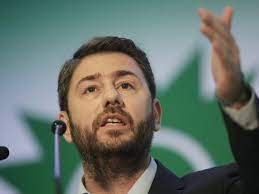 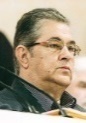 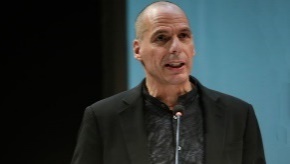 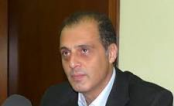 29
Εικόνα Πολιτικών Αρχηγών  / Δημοτικότητα
Συλλογή στοιχείων 
6- 13 Μαρτίου 2023
Σύνολο ερωτηθέντων (Ν=1000)
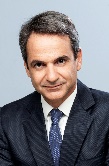 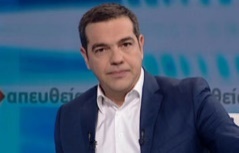 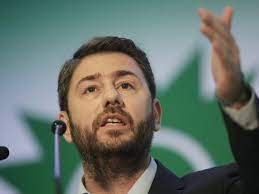 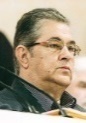 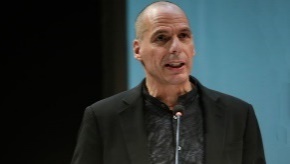 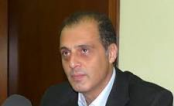 30
Συλλογή στοιχείων 
24- 28 Μαρτίου 2023
Καταλληλότερος Πρωθυπουργός
Σύνολο ερωτηθέντων (Ν=1000)
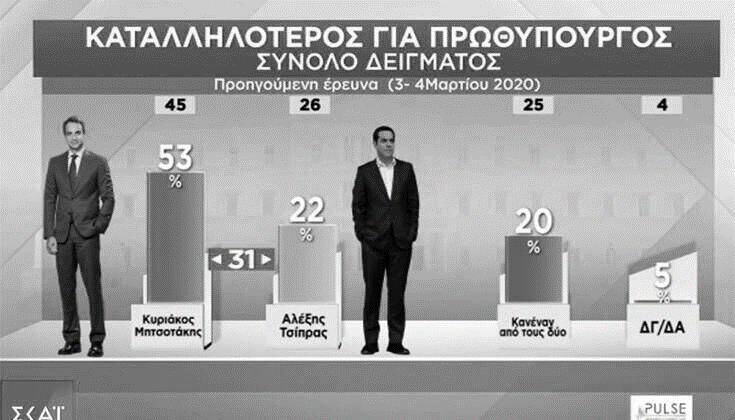 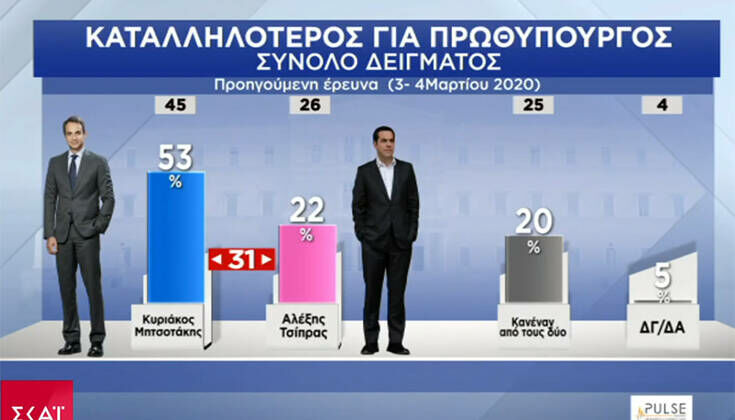 4,5%
Θα ήθελα να σας ρωτήσω τώρα μεταξύ …. του Κυριάκου Μητσοτάκη και …. του  Αλέξη Τσίπρα ποιος από τους δύο  θεωρείτε ότι θα ήταν καταλληλότερος για Πρωθυπουργός της χώρας;
31
Καταλληλότερος Πρωθυπουργός – Δίπολο
 
Θα ήθελα να σας ρωτήσω τώρα μεταξύ …. του Κυριάκου Μητσοτάκη και …. του  Αλέξη Τσίπρα ποιος από τους δύο
 θεωρείτε ότι θα ήταν καταλληλότερος για Πρωθυπουργός της χώρας;
Σύνολο ερωτηθέντων (Ν=1000)
Συλλογή στοιχείων 
24- 28 Μαρτίου 2023
Συλλογή στοιχείων 
6- 13 Μαρτίου 2023
%
32
Καταλληλότερος Πρωθυπουργός
Ανάλυση βάσει φύλου και ηλικίαςΔημογραφική Ανάλυση & Ψηφοφόροι Βουλευτικών Εκλογών Ιουλίου 2019
Θα ήθελα να σας ρωτήσω τώρα μεταξύ …. του Κυριάκου Μητσοτάκη και …. του  Αλέξη Τσίπρα ποιος από τους δύο  θεωρείτε ότι θα ήταν καταλληλότερος για Πρωθυπουργός της χώρας;
33
Καταλληλότερος …για την διεύθυνση της επιχείρησης σας – Δίπολο

Εάν είχατε επιχείρηση ποιον θα προσλαμβάνατε για υπεύθυνο / διευθυντή, τον Κ. Μητσοτάκη ή τον Α. Τσίπρα;
10%
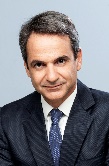 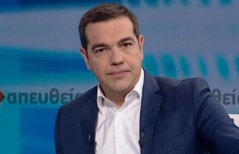 %
%
34
Καταλληλότερος …για να εμπιστευτείτε τα κλειδιά του σπιτιού σας – Δίπολο

Θα μπορούσατε τώρα να απαντήσετε σε δύο εντελώς διαφορετικές ερωτήσεις; 
Εάν έπρεπε να λείψετε από το σπίτι σας για κάποιο χρονικό διάστημα σε ποιόν από τους δύο θα εμπιστευόσασταν  τα κλειδιά του  σπιτιού σας, στον Κ. Μητσοτάκη ή στον Α. Τσίπρα;
2,9%
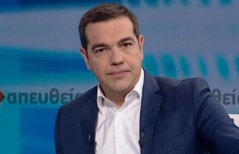 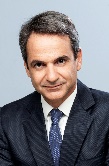 %
%
35
Καταλληλότερος …για το σπίτι …για την επιχείρηση
Εάν έπρεπε να λείψετε από το σπίτι σας για κάποιο χρονικό διάστημα σε ποιόν από τους δύο θα εμπιστευόσασταν  τα κλειδιά του  σπιτιού σας, στον Κ. Μητσοτάκη ή στον Α. Τσίπρα;
Εάν είχατε επιχείρηση ποιον θα προσλαμβάνατε για υπεύθυνο / διευθυντή, τον Κ. Μητσοτάκη ή τον Α. Τσίπρα;
%
%
36
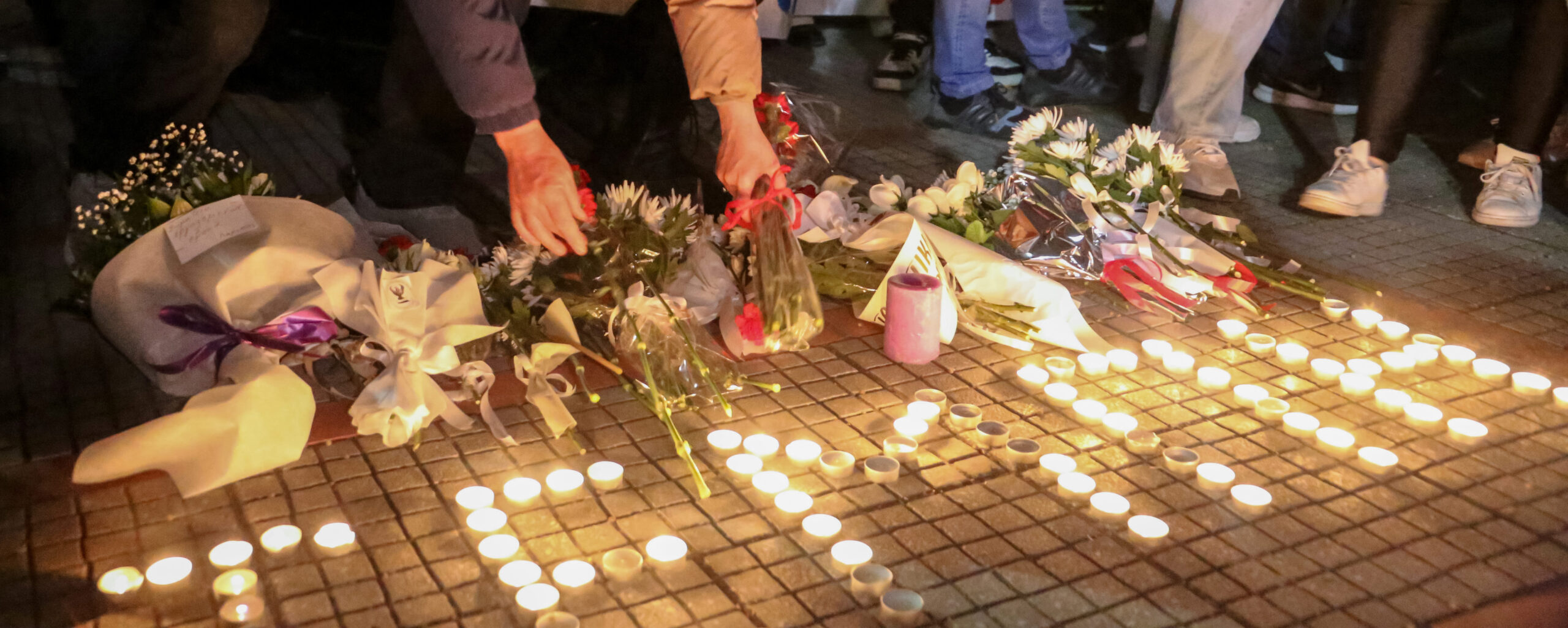 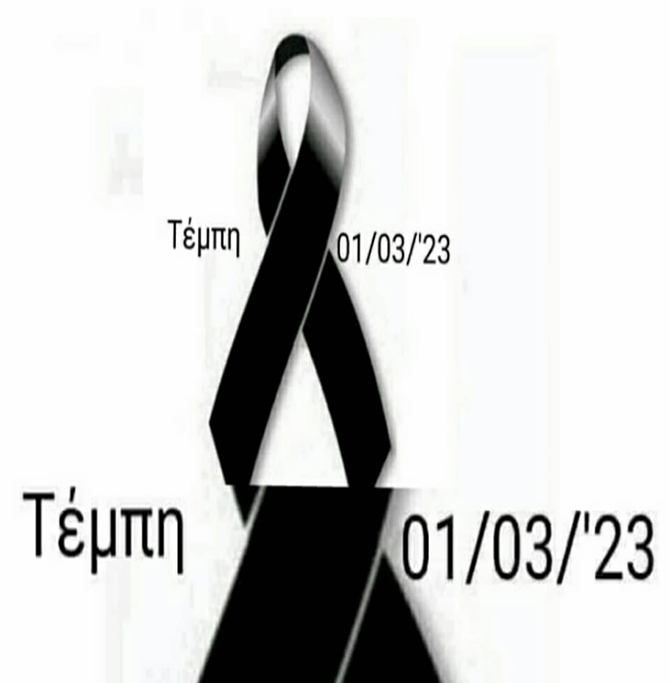 2. Δυστύχημα Τεμπών
37
Δυστύχημα Τεμπών : Ποιος/ ποιοι πιστεύετε ότι ευθύνονται κυρίως ;
1η Αναφορά
Έως δύο απαντήσεις
Σύνολο ερωτηθέντων (Ν=1000)
Ποιος/ ποιοι πιστεύετε ότι ευθύνονται κυρίως για το σιδηροδρομικό δυστύχημα  στα Τέμπη; ¨Έως δύο απαντήσεις
Συλλογή στοιχείων 
6- 13 Μαρτίου 2023
Συλλογή στοιχείων 
24- 28 Μαρτίου 2023
38
Αξιολόγηση στάσης κυβέρνησης και Πρωθυπουργού Κ. Μητσοτάκη- Τέμπη
Σύνολο ερωτηθέντων (Ν=1000)
27,5%
62,5%
Συλλογή στοιχείων 
6- 13 Μαρτίου 2023
62,9%
28%
39
Πως κρίνετε την συνολική στάση της κυβέρνησης και του Πρωθυπουργού Κ. Μητσοτάκη στο θέμα του δυστυχήματος των Τεμπών;
Αξιολόγηση στάσης κυβέρνησης και Πρωθυπουργού Κ. Μητσοτάκη Τέμπη
Ανάλυση βάσει φύλου και ηλικίαςΔημογραφική Ανάλυση & Ψηφοφόροι Βουλευτικών Εκλογών Ιουλίου 2019
40
Πως κρίνετε την συνολική στάση της κυβέρνησης και του Πρωθυπουργού Κ. Μητσοτάκη στο θέμα του δυστυχήματος των Τεμπών;
Αξιολόγηση στάσης ΣΥΡΙΖΑ και του αρχηγού Α. Τσίπρα-Τέμπη
Σύνολο ερωτηθέντων (Ν=1000)
51,7%
30,1%
Συλλογή στοιχείων 
6- 13 Μαρτίου 2023
55,9%
32,6%
41
Πως κρίνετε την συνολική στάση του ΣΥΡΙΖΑ και του αρχηγού Α. Τσίπρα στο θέμα του ατυχήματος των Τεμπών;
Αξιολόγηση στάσης ΣΥΡΙΖΑ και του αρχηγού Α. Τσίπρα Τέμπη
Ανάλυση βάσει φύλου και ηλικίαςΔημογραφική Ανάλυση & Ψηφοφόροι Βουλευτικών Εκλογών Ιουλίου 2019
42
Πως κρίνετε την συνολική στάση του ΣΥΡΙΖΑ και του αρχηγού Α. Τσίπρα στο θέμα του ατυχήματος των Τεμπών;
Θα χυθεί άπλετο φως στο δυστύχημα των Τεμπών και θα αποδοθούν ευθύνες σε όλους τους εμπλεκόμενους ή όχι;
Σύνολο ερωτηθέντων (Ν=1000)
74,3%
20,3%
Πιστεύετε ότι θα χυθεί άπλετο φως στο δυστύχημα των Τεμπών και θα αποδοθούν ευθύνες σε όλους τους εμπλεκόμενους ή όχι;
43
Θα χυθεί άπλετο φως στο δυστύχημα των Τεμπών και θα αποδοθούν ευθύνες σε όλους τους εμπλεκόμενους ή όχι;
Ανάλυση βάσει φύλου και ηλικίαςΔημογραφική Ανάλυση & Ψηφοφόροι Βουλευτικών Εκλογών Ιουλίου 2019
Πιστεύετε ότι θα χυθεί άπλετο φως στο δυστύχημα των Τεμπών και θα αποδοθούν ευθύνες σε όλους τους εμπλεκόμενους ή όχι;
44
Πόσο θα σας επηρεάσει το θέμα των Τεμπών στον τρόπο που θα επιλέξετε ποιο κόμμα θα ψηφίσετε στις εκλογές;
Σύνολο ερωτηθέντων (Ν=1000)
40,4%
55,6%
Συλλογή στοιχείων 
6- 13 Μαρτίου 2023
51,3%
43,2%
Συλλογή στοιχείων 
24- 28 Μαρτίου 2023
Πόσο θα σας επηρεάσει εσάς προσωπικά το θέμα των Τεμπών στον τρόπο που θα επιλέξετε ποιο κόμμα θα ψηφίσετε στις επερχόμενες εκλογές
45
Πόσο θα σας επηρεάσει το θέμα των Τεμπών στον τρόπο που θα επιλέξετε ποιο κόμμα θα ψηφίσετε στις εκλογές;
Ανάλυση σε ψηφοφόρους 2019
Πόσο θα σας επηρεάσει εσάς προσωπικά το θέμα των Τεμπών στον τρόπο που θα επιλέξετε ποιο κόμμα θα ψηφίσετε στις επερχόμενες εκλογές
46
Βαθμός συμφωνίας με απόψεις για το δυστύχημα των Τεμπών
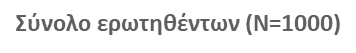 Πόσο συμφωνείτε ή διαφωνείτε με κάθε μια από τις παρακάτω απόψεις
47
Βαθμός συμφωνίας με απόψεις για το δυστύχημα των Τεμπών
Ανάλυση σε ψηφοφόρους 2019
Η σημερινή Κυβέρνηση έως τώρα έχει επιδείξει σημαντικό έργο και το δυστύχημα των Τεμπών δεν θα με εμποδίσει στο να την ψηφίσω παρά την σοβαρότητα του συγκεκριμένου συμβάντος





Έχω πλέον μεγαλύτερη εμπιστοσύνη στον ΣΥΡΙΖΑ και στον Α Τσίπρα από την Νέα Δημοκρατία και τον Κ. Μητσοτάκη για την διακυβέρνηση της χώρας μετά το δυστύχημα των Τεμπών
48
Πόσο συμφωνείτε ή διαφωνείτε με κάθε μια από τις παρακάτω απόψεις
Βαθμός συμφωνίας με απόψεις για το δυστύχημα των Τεμπών
Ανάλυση βάσει φύλου και ηλικίας
Η σημερινή Κυβέρνηση έως τώρα έχει επιδείξει σημαντικό έργο και το δυστύχημα των Τεμπών δεν θα με εμποδίσει στο να την ψηφίσω παρά την σοβαρότητα του συγκεκριμένου συμβάντος





Έχω πλέον μεγαλύτερη εμπιστοσύνη στον ΣΥΡΙΖΑ και στον Α Τσίπρα από την Νέα Δημοκρατία και τον Κ. Μητσοτάκη για την διακυβέρνηση της χώρας μετά στο δυστύχημα των Τεμπών
49
Πόσο συμφωνείτε ή διαφωνείτε με κάθε μια από τις παρακάτω απόψεις
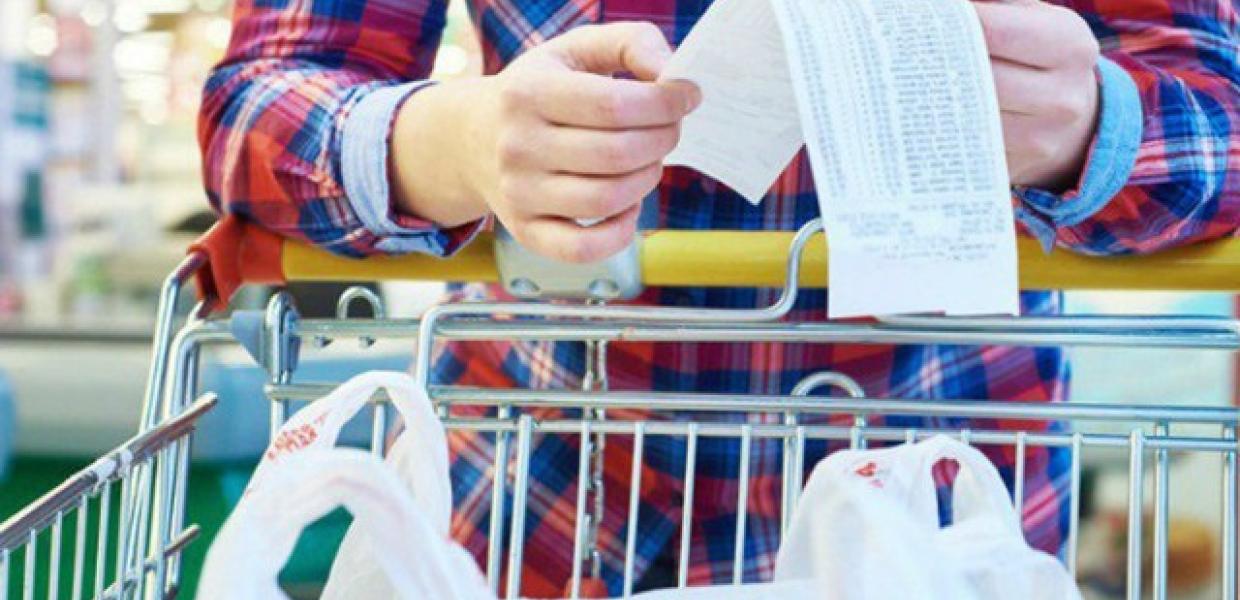 3.Βασικά Προβλήματα
50
Προβλήματα (2 σημαντικότερα)
Σύνολο ερωτηθέντων (Ν=1000)
%
Συλλογή στοιχείων 
6- 13 Μαρτίου 2023
Συλλογή στοιχείων 
24- 28 Μαρτίου 2023
51
Θα σας διαβάσω κάποια θέματα και θα ήθελα να μου πείτε ποια είναι τα δύο βασικότερα που σας απασχολούν και θα επηρεάσουν την απόφαση σας για το κόμμα που θα ψηφίσετε;
Προβλήματα (2 σημαντικότερα)
Ανάλυση σε ψηφοφόρους 2019
Θα σας διαβάσω κάποια θέματα και θα ήθελα να μου πείτε ποια είναι τα δύο βασικότερα που σας απασχολούν και θα επηρεάσουν την απόφαση σας για το κόμμα που θα ψηφίσετε;
52
Προβλήματα (2 σημαντικότερα)
Ανάλυση βάσει φύλου και ηλικίας
Θα σας διαβάσω κάποια θέματα και θα ήθελα να μου πείτε ποια είναι τα δύο βασικότερα που σας απασχολούν και θα επηρεάσουν την απόφαση σας για το κόμμα που θα ψηφίσετε;
53
Η Ακρίβεια είναι χειρότερη ή καλύτερη από αυτό που περιμένατε;
Σύνολο ερωτηθέντων (Ν=1000)
Μάρτιος 2023 Β
Μάρτιος 2023 Α
Ιανουάριος 2023
Συλλογή στοιχείων 
6- 13 Μαρτίου 2023
Συλλογή στοιχείων 
24- 28 Μαρτίου 2023
Ως προς το πώς εξελίσσεται η πορεία των τιμών συνολικά και το κόστος ζωής θα λέγατε ότι τα πράγματα είναι χειρότερα από ότι περιμένατε η όχι; Παρακαλώ απαντήστε με την βοήθεια της κλίμακας που θα σας διαβάσω.
54
Η Ακρίβεια είναι χειρότερη ή καλύτερη από αυτό που περιμένατε;
Ανάλυση βάσει φύλου και ηλικίαςΔημογραφική Ανάλυση & Ψηφοφόροι Βουλευτικών Εκλογών Ιουλίου 2019
Ως προς το πώς εξελίσσεται η πορεία των τιμών συνολικά και το κόστος ζωής θα λέγατε ότι τα πράγματα είναι χειρότερα από ότι περιμένατε η όχι; Παρακαλώ απαντήστε με την βοήθεια της κλίμακας που θα σας διαβάσω.
55
Αξιολόγηση οικονομικών μέτρων στήριξης κυβέρνησης με βάση τις ανάγκες και τις δυνατότητες της  οικονομίας
Σύνολο ερωτηθέντων (Ν=1000)
36,6%
Με βάση τις ανάγκες και τις δυνατότητες της  οικονομίας που υπάρχουν  πιστεύετε ότι η κυβέρνηση ….
56
Αξιολόγηση οικονομικών μέτρων στήριξης κυβέρνησης με δυνατότητες της οικονομίας 

Διαχρονικά στοιχεία 
Σύνολο ερωτηθέντων (N=1000)
57
Αξιολόγηση οικονομικών μέτρων στήριξης κυβέρνησης με βάση τις ανάγκες και τις δυνατότητες της  οικονομίας
Ανάλυση βάσει φύλου και ηλικίαςΔημογραφική Ανάλυση & Ψηφοφόροι Βουλευτικών Εκλογών Ιουλίου 2019
Με βάση τις ανάγκες και τις δυνατότητες της  οικονομίας που υπάρχουν  πιστεύετε ότι η κυβέρνηση ….
58
Αξιολόγηση της αύξησης του κατώτερου μισθού
Σύνολο ερωτηθέντων (Ν=1000)
76,5%
18,9%
Πόσο Ικανοποιητική πιστεύετε ότι είναι η αύξηση του κατώτατου μισθού που ανακοίνωσε η κυβέρνηση?
59
Αξιολόγηση της αύξησης του κατώτερου μισθού
Ανάλυση σε ψηφοφόρους 2019, φύλο και ηλικία
Πόσο Ικανοποιητική πιστεύετε ότι είναι η αύξηση του κατώτατου μισθού που ανακοίνωσε η κυβέρνηση?
60
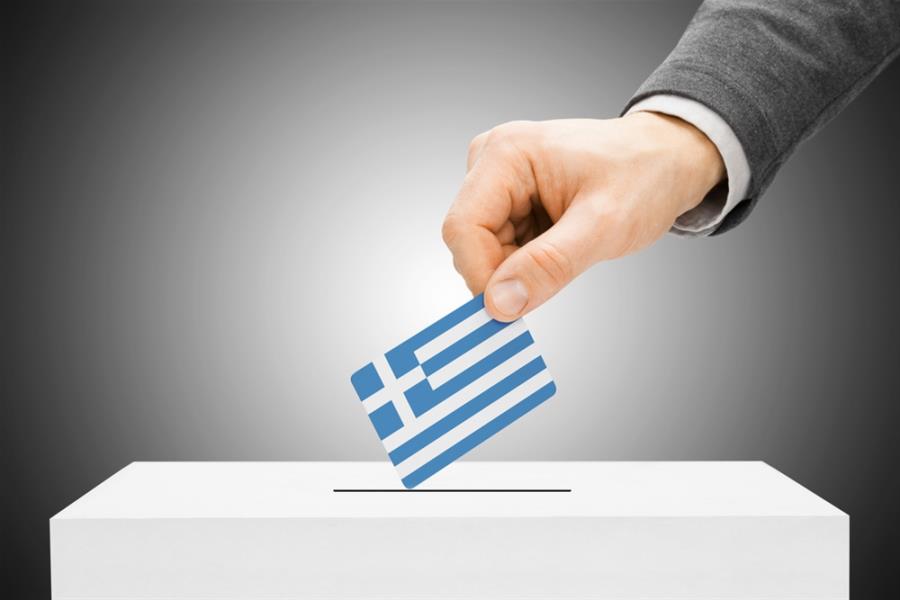 4.Κυβέρνηση που επιθυμούν οι πολίτες
61
Τι θα θέλατε αν δεν προκύψει αυτοδύναμη κυβέρνηση στις επόμενες  εκλογές
Σύνολο ερωτηθέντων (Ν=1000)
62
Εάν στις επόμενες εκλογές που θα διεξαχθούν με το σύστημα της Απλής Αναλογικής δεν προκύψει αυτοδύναμη μονοκομματική κυβέρνηση τι θα θέλατε να συμβεί;
Τι θα θέλατε αν δεν προκύψει αυτοδύναμη κυβέρνηση στις επόμενες  εκλογές
Σύνολο ερωτηθέντων (Ν=1000)
Συλλογή στοιχείων 
6- 13 Μαρτίου 2023
Συλλογή στοιχείων 
24- 28 Μαρτίου 2023
%
63
Τι θα θέλατε αν δεν προκύψει αυτοδύναμη κυβέρνηση στις επόμενες  εκλογές
Ανάλυση βάσει φύλου και ηλικίαςΔημογραφική Ανάλυση & Ψηφοφόροι Βουλευτικών Εκλογών Ιουλίου 2019
Εάν στις επόμενες εκλογές που θα διεξαχθούν με το σύστημα της Απλής Αναλογικής δεν προκύψει αυτοδύναμη μονοκομματική κυβέρνηση τι θα θέλατε να συμβεί;
64
Σενάριο Συνεργασίας που θα θέλατε να συμβεί σε επόμενες εκλογές
Σύνολο ερωτηθέντων (Ν=1000)
Συλλογή στοιχείων 
24- 28 Μαρτίου 2023
24,5%
24,4%
65
Ανεξάρτητα από το τι απαντήσατε στην προηγούμενη ερώτηση εάν έπρεπε να επιλέξετε μεταξύ των παρακάτω σεναρίων κυβερνήσεων συνεργασίας ποιο θα επιλέγατε;
Σενάριο Συνεργασίας που θα θέλατε να συμβεί σε επόμενες εκλογές
Σύνολο ερωτηθέντων (Ν=1450)
Συλλογή στοιχείων 
6- 13 Μαρτίου 2023
24,1%
27,7%
66
Ανεξάρτητα από το τι απαντήσατε στην προηγούμενη ερώτηση εάν έπρεπε να επιλέξετε μεταξύ των παρακάτω σεναρίων κυβερνήσεων συνεργασίας ποιο θα επιλέγατε;
Σενάριο Συνεργασίας που θα θέλατε να συμβεί σε επόμενες εκλογές
Ανάλυση βάσει φύλου και ηλικίαςΔημογραφική Ανάλυση & Ψηφοφόροι Βουλευτικών Εκλογών Ιουλίου 2019
67
Ανεξάρτητα από το τι απαντήσατε στην προηγούμενη ερώτηση εάν έπρεπε να επιλέξετε μεταξύ των παρακάτω σεναρίων κυβερνήσεων συνεργασίας ποιο θα επιλέγατε;
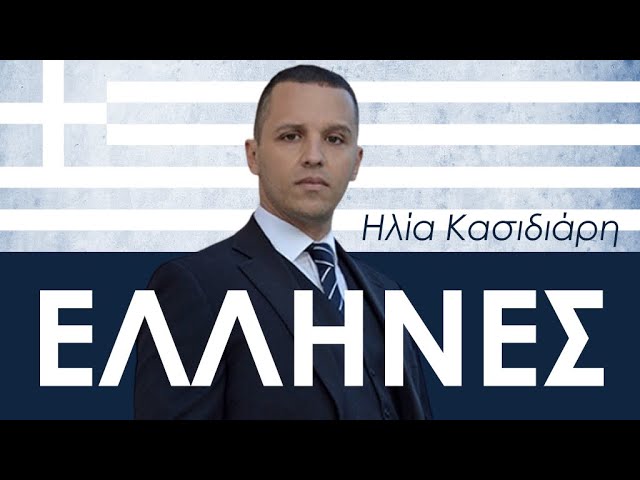 5. Κάθοδος Η. Κασιδιάρη σε 
επόμενες Βουλευτικές εκλογές
68
Να απαγορευτεί με νόμο η κάθοδος του Η. Κασιδιάρη στις επόμενες Βουλευτικές εκλογές;
Σύνολο ερωτηθέντων (Ν=1000)
58,2%
30,1%
Βάσει σχετικού νόμου που ψηφίστηκε πρόσφατα είναι πολύ πιθανό να απαγορευτεί η κάθοδος του κόμματος Έλληνες για την Πατρίδα του Ηλία Κασιδιάρη. Εσείς προσωπικά συμφωνείτε η διαφωνείτε με την απαγόρευση;
69
Να απαγορευτεί με νόμο η κάθοδος του Η. Κασιδιάρη στις επόμενες Βουλευτικές εκλογές;
Ανάλυση βάσει φύλου και ηλικίαςΔημογραφική Ανάλυση & Ψηφοφόροι Βουλευτικών Εκλογών Ιουλίου 2019
Βάσει σχετικού νόμου που ψηφίστηκε πρόσφατα είναι πολύ πιθανό να απαγορευτεί η κάθοδος του κόμματος Έλληνες για την Πατρίδα του Ηλία Κασιδιάρη. Εσείς προσωπικά συμφωνείτε η διαφωνείτε με την απαγόρευση;
70
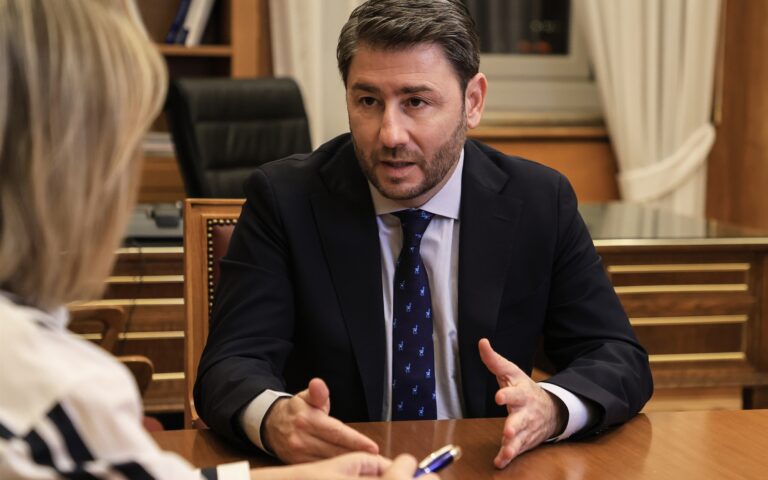 6.ΠΑΣΟΚ- ΚΙΝΑΛ –Αξιολόγηση πρότασης Ανδρουλάκη
71
Βαθμός συμφωνίας με πρόταση Ν. Ανδρουλάκη ότι σε περίπτωση Κυβέρνησης συνεργασίας θα υποστηρίξει κάποιο πολιτικό πρόσωπο για την θέση του Πρωθυπουργού εκτός από τους αρχηγούς των δύο μεγάλων κομμάτων
Σύνολο ερωτηθέντων (Ν=1000)
48,6%
31,6%
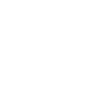 Ψηφ ΚΙΝΑΛ 2019 (Ν=61) ενδεικτική βάση ανάλυσης
53,2%
40,5%
Πόσο συμφωνείτε ή διαφωνείτε με την πρόταση του αρχηγού του ΠΑΣΟΚ – ΚΙΝΑΛ Νίκου Ανδρουλάκη ότι σε περίπτωση Κυβέρνησης συνεργασίας θα υποστηρίξει κάποιο πολιτικό πρόσωπο για την θέση του Πρωθυπουργού εκτός από τους αρχηγούς των δύο μεγάλων κομμάτων Κ. Μητσοτάκη ή Α. Τσίπρα;
72
Βαθμός συμφωνίας με πρόταση Ν. Ανδρουλάκη ότι σε περίπτωση Κυβέρνησης συνεργασίας θα υποστηρίξει κάποιο πολιτικό πρόσωπο για την θέση του Πρωθυπουργού εκτός από τους αρχηγούς των δύο μεγάλων κομμάτων
Ανάλυση βάσει φύλου και ηλικίαςΔημογραφική Ανάλυση & Ψηφοφόροι Βουλευτικών Εκλογών Ιουλίου 2019
Πόσο συμφωνείτε ή διαφωνείτε με την πρόταση του αρχηγού του ΠΑΣΟΚ – ΚΙΝΑΛ Νίκου Ανδρουλάκη ότι σε περίπτωση Κυβέρνησης συνεργασίας θα υποστηρίξει κάποιο πολιτικό πρόσωπο για την θέση του Πρωθυπουργού εκτός από τους αρχηγούς των δύο μεγάλων κομμάτων Κ. Μητσοτάκη ή Α. Τσίπρα;
73
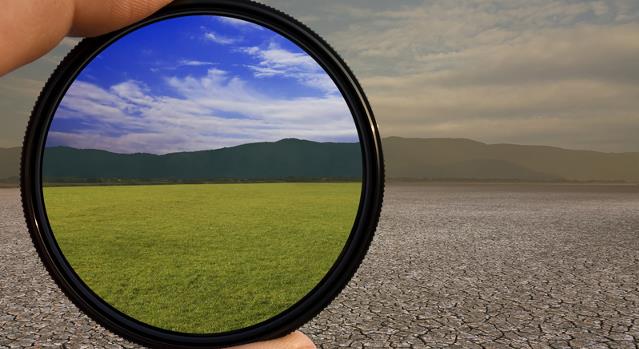 7.Δείκτης αισιοδοξίας
74
Δείκτης αισιοδοξίας – Πως πάνε τα πράγμα στην χώρα Σύνολο ερωτηθέντων (N=1000)
Θα ήθελα να μου πείτε, πως πιστεύετε ότι πάνε τα πράγματα γενικά, στην χώρα μας.
75
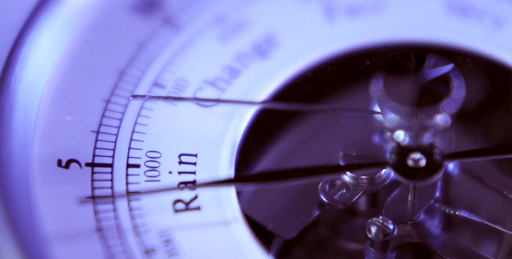 Έρευνα Καταγραφής των Πολιτικών και Κοινωνικών Εξελίξεων 5η Μέτρηση
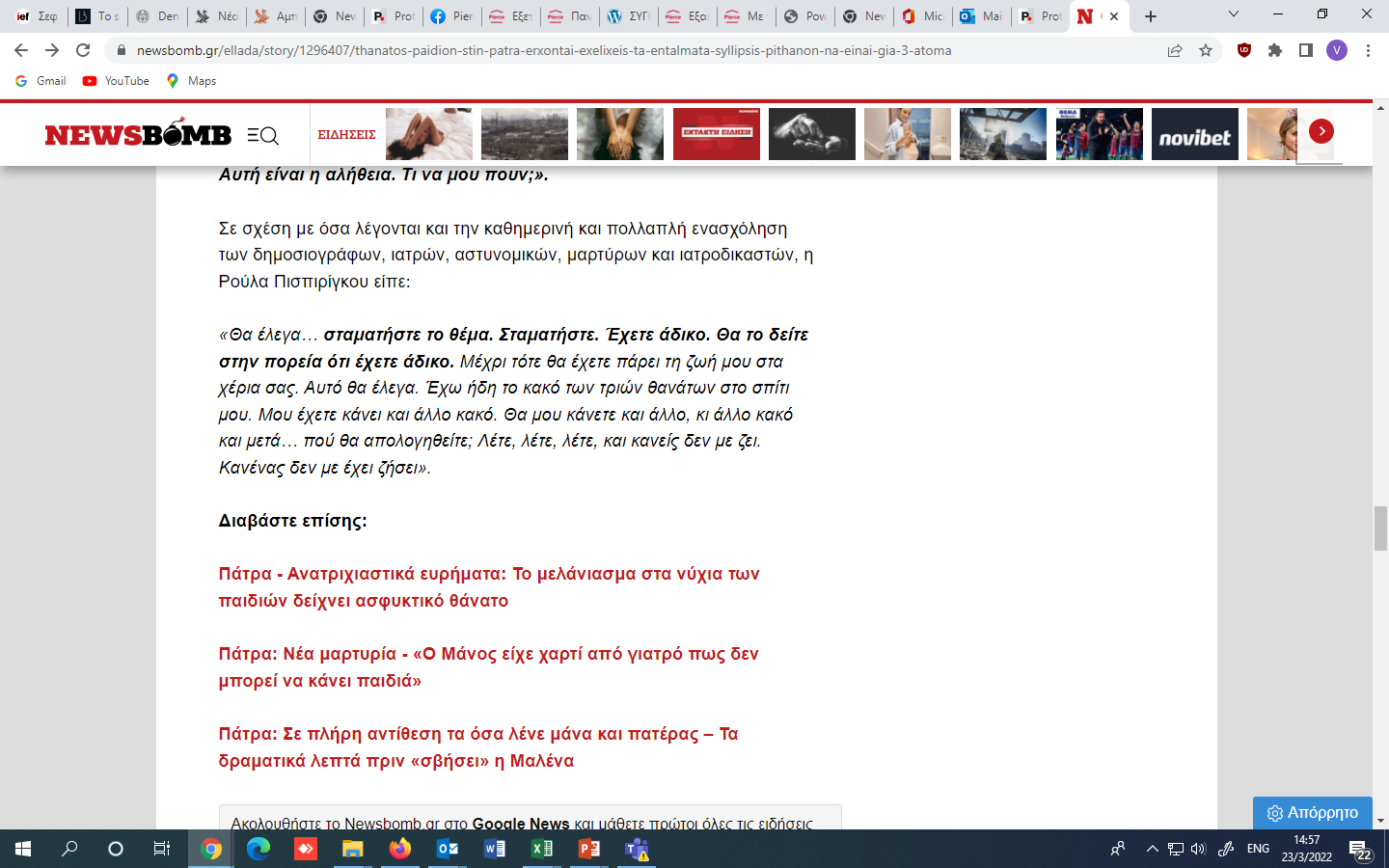 Διεξήχθη για το  


Από την 
					Μάρτιος 2023
76